CISA Incident Reporting System
Screenshots 
https://us-cert.cisa.gov/forms/report
OMB Control No.: 1670-0037; Expiration Date: 12/31/2021
CISA Incident Reporting System Instructions
Instructions, continued
Contact Information
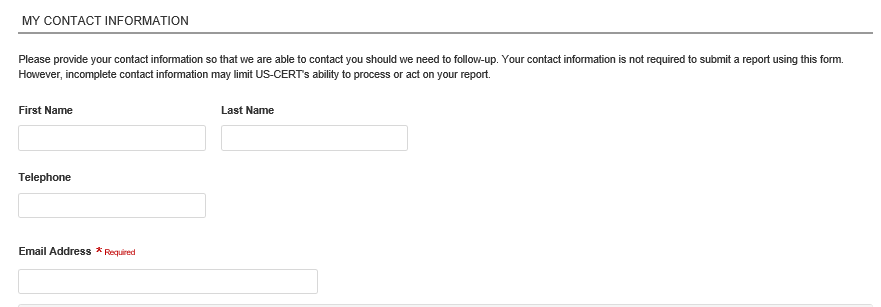 Organization
Date/Time of Incident
Incident Description
Privacy Act Statement
Paperwork Reduction act Statement
CISA estimates that the total average burden per response associated with this collection is approximately 0.05 hours. An agency may not conduct or sponsor, and a person is not required to respond to, a collection of information unless it displays a valid OMB control number. The control number for this collection is OMB 1670-0037, which expires 12/31/2021. Send comments regarding this burden estimate or collection to: DHS/CISA, Attention: PRA 1670-0037, Mailstop: 0635, 245 Murray Lane SW Bldg 410, Washington, DC 20528.